Интегрированная непосредственно- образовательная деятельность педагога с детьми «Когда мои друзья со мной»с использованием личностно- ориентированных технологий. Интеграция образовательной области, социализации, коммуникации и музыки
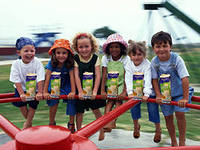 Цель
Формирование опыта социального взаимодействия
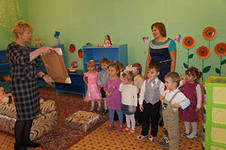 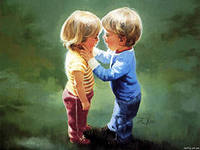 Задачи
Активизация у детей имеющегося опыта общения друг с другом и со взрослыми
Обогащение новыми знаниями и умениями бесконфликтного общения
Развивать умение слушать и слышать собеседника и высказываться самому
Поддерживать и улучшать взаимоотношения в группе
Проводимые мероприятия
Проведение игр на сплочение коллектива таких, как
 «Знакомство»
 «Ладушки»
 «Да- да, Нет- нет»
 Использование игр- ситуаций с элементами   театрализации
 Проведение бесед с постановкой проблемных задач
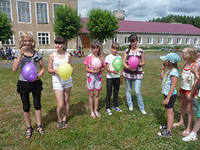 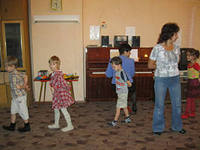 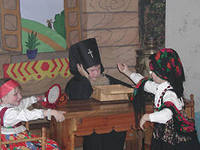